Artwork: © Luke Penrith
Best Practice Standards for representing First Nations clients & how to put these into practice
Lauren Davies, Senior Solicitor, Legal Aid NSW
Emma Hudson-Buhagiar, Senior Solicitor, Aboriginal Legal Service
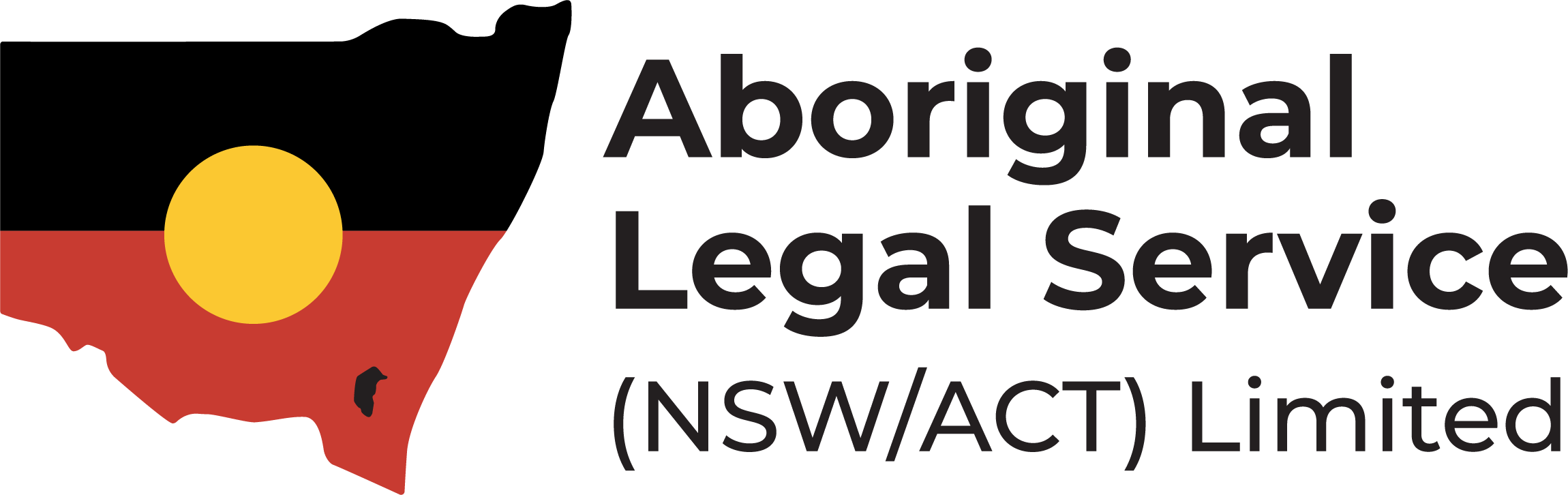 [Speaker Notes: Need to find a ALS Graphic]
Overview
Lawyers should be accountable; culturally safe; Trauma-informed; and responsive to the needs of Aboriginal and Torres Strait Islander clients. 
Ongoing learning and understanding of how to provide culturally safe and trauma informed representation is critical. 
Aboriginal Field Officers (AFOs) and other Allied Professional Staff are critical to Lawyers achieving Best Practice Advocacy.
Overarching Considerations
Understanding culture and community
Kinship
Men’s Business and Women’s Business
Sorry Business

Trauma, Emotional and Social Wellbeing
Mistrust of governments
Trauma informed practice
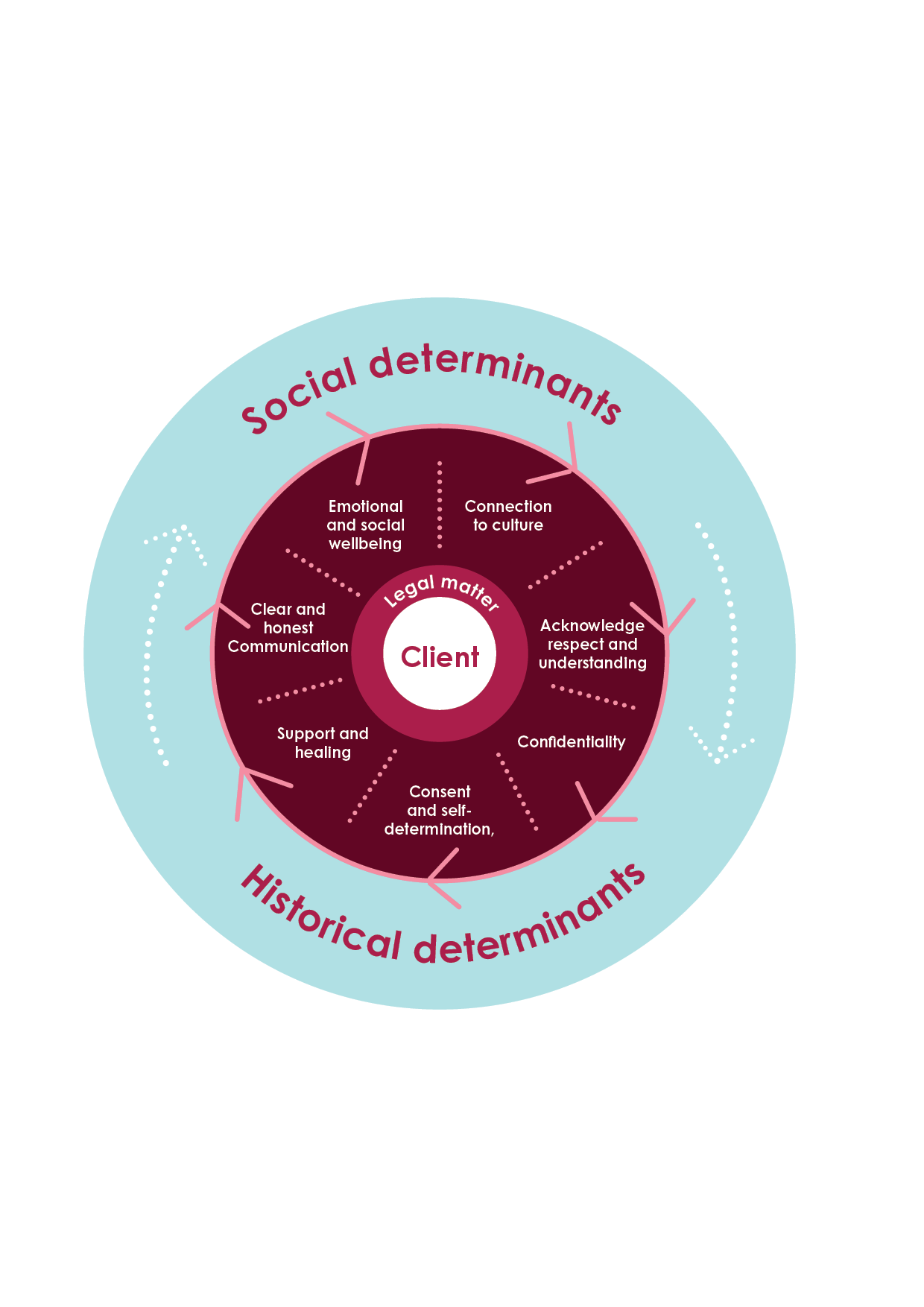 The Interplay of Social and Historical Determinants, Best Practice Standards and Client Focus Legal Advocacy
Image adapted from Gee et al (2014)
[Speaker Notes: Image adapted from ‘Social and Emotional Wellbeing Framework depicting the interplay of social and historical Determinants’ from Gee et al (2014), cited in Pat Dudgeon et al, Aboriginal Participatory Action Research: AnIndigenous Research Methodology Strengthening Decolonisation and Social and Emotional Wellbeing (Lowitja Institute,2020), page 4.]
Best Practice Standards
Clear and Honest Communication
Plain English
Consistent communication
Gratuitous concurrence
Periods of Silence
Eye contact
Clear expectations – don’t make promises you can’t keep
Best Practice Standards (continued)
Acknowledgement, Respect and Understanding
Acknowledge the clients' circumstances and lived experiences
Maintain continuity of files
Build rapport, be personable

Confidentiality
Reinforce confidentiality, don’t assume
Concept of shame
Best Practice Standards (continued)
Consent and Self-determination
Empower the client to make informed decisions
Ensure the client has the tools to make informed decisions
Confirm the clients understanding
Engage with an AFO or Aboriginal Controlled Organisation (ACCOs)
With consent, engage with the client’s support system, including kinship structures 

Support and Healing 
Help the client understand the legal system and the processes
Identify intersection and compounding legal and non-legal matters 
Breakdown silos and develop cross-practice service delivery
Benefits of working with Aboriginal Field Officers
Clear and Honest Communication
Increases access to legal services for Aboriginal people and communities​
Helps maintain contact with clients
Ensures the client understands what is happening and is supported

Acknowledgement, Respect and Understanding
Provides culturally appropriate services to Aboriginal people and communities​
Assists with providing Community Legal Education to clients and communities
Benefits of working with Aboriginal Field Officers
Support and Healing 
Identifies systemic issues (both legal and non-legal)​
Assists Lawyers to engage with ACCOs to provide holistic culturally appropriate support

Consent and Self-determination
Helps ensure the client is actively engaged in their legal matter
Helps empower the client to make informed decisions or ask questions
Applying Best Practice Standards: Duty List
Local Court and Childrens Court. 

“What's the persons story?’” rather than “What's wrong with that person?”

Minimising re-traumatisation.

Active listening.

Dos and Don’ts and examples
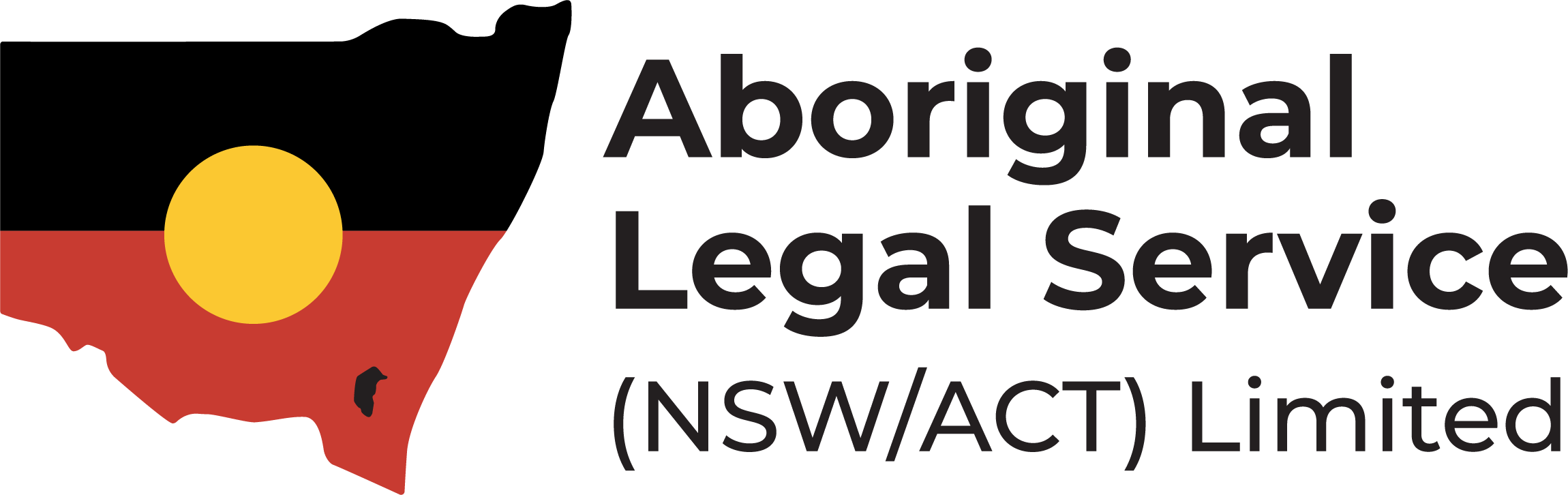 Applying Best Practice Standards: Walama List
Walama List

Prioritising the client's voice and how?

Preparation and planning 

Strengths based approach

Affidavits
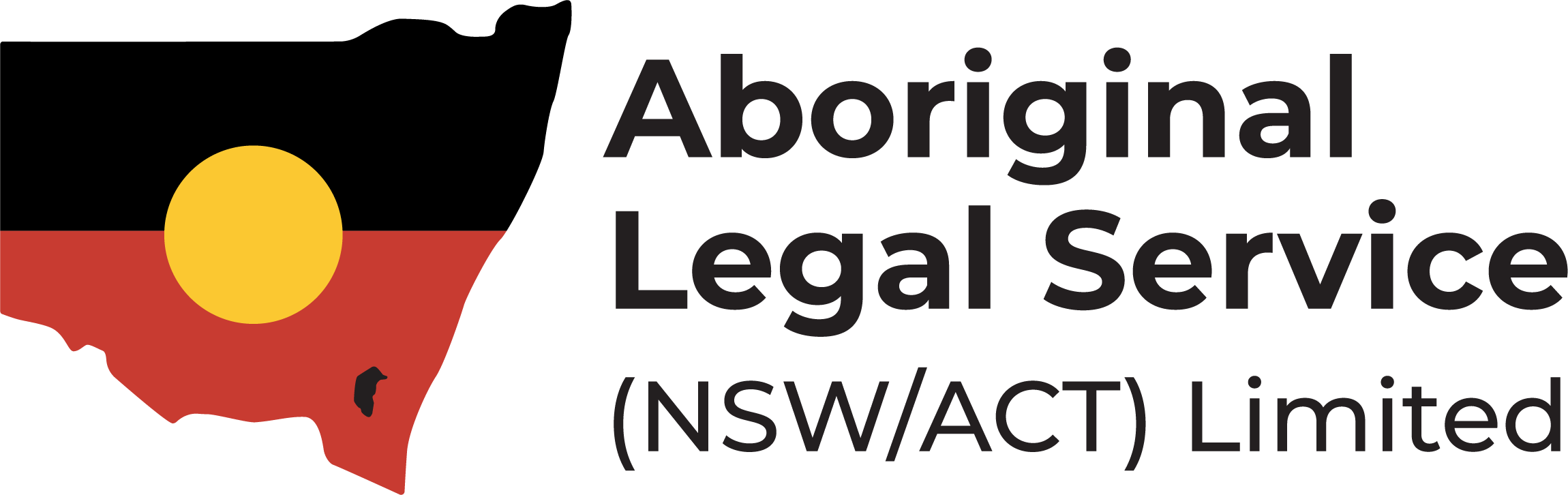 Utilising services in ALS and Legal Aid
Aboriginal Legal Service

Aboriginal Field Officers
Mental Health Advocacy and Referral Service (MHARS).
Women's Bail Advocacy Program

Legal Aid NSW
Aboriginal Field Officers
Financial Counsellors
Case workers
Social Workers
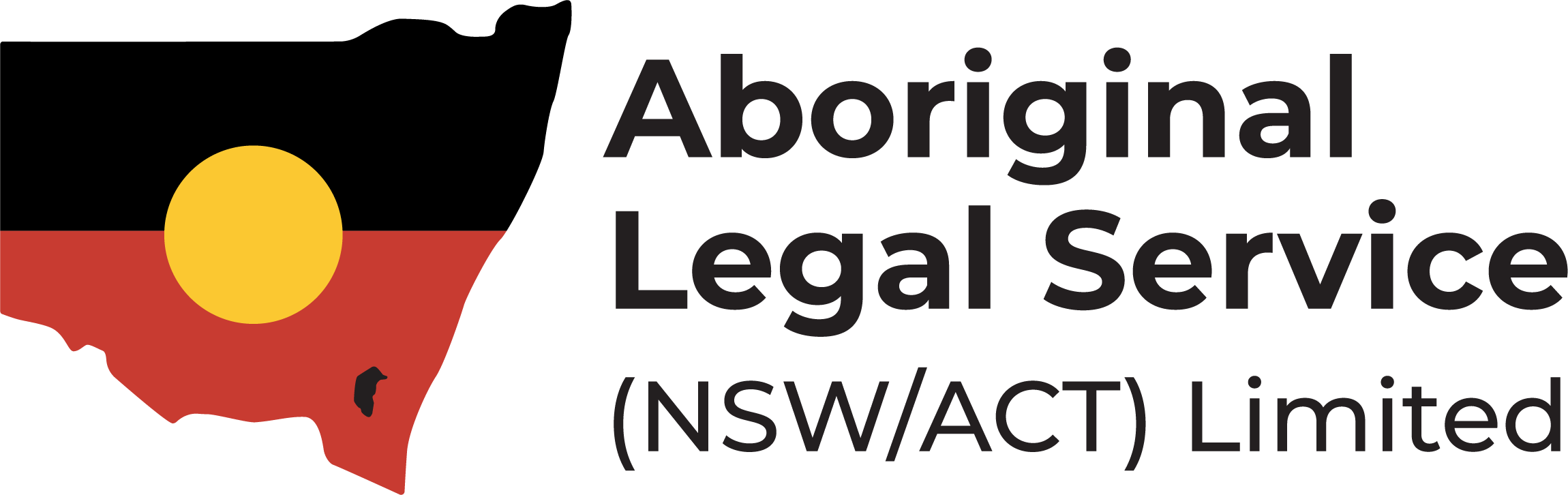 Questions?
© The Legal Aid Commission of NSW 2020
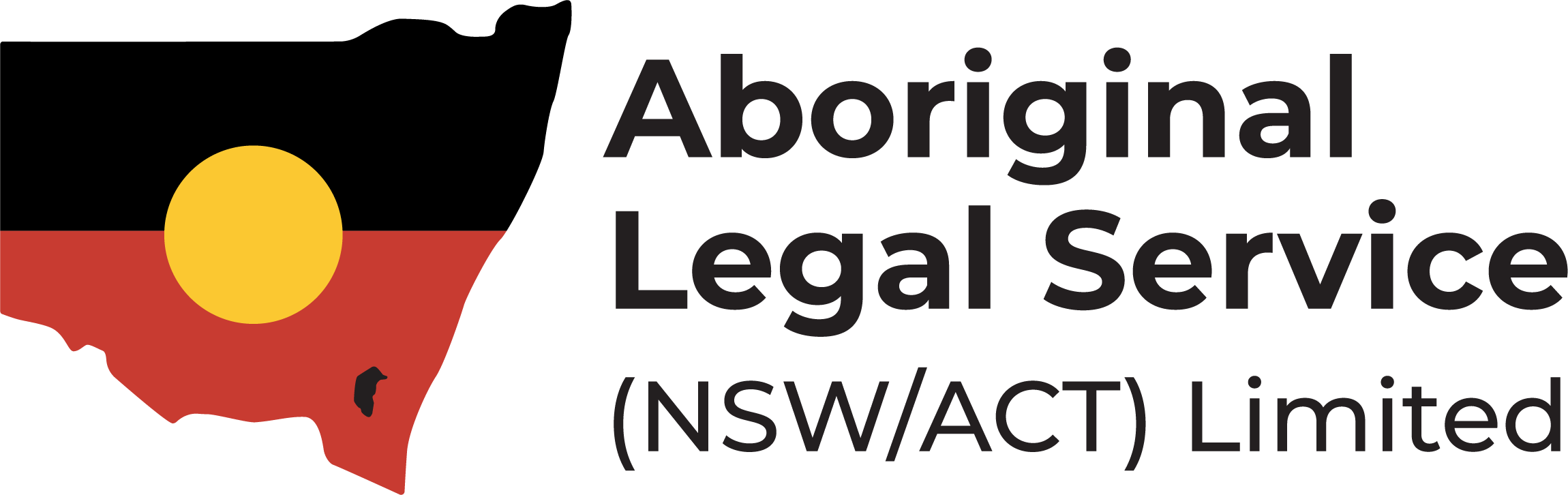